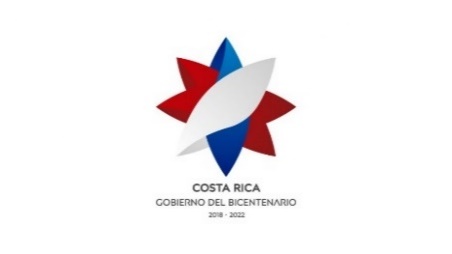 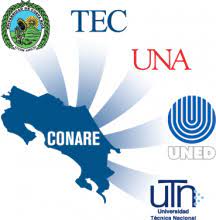 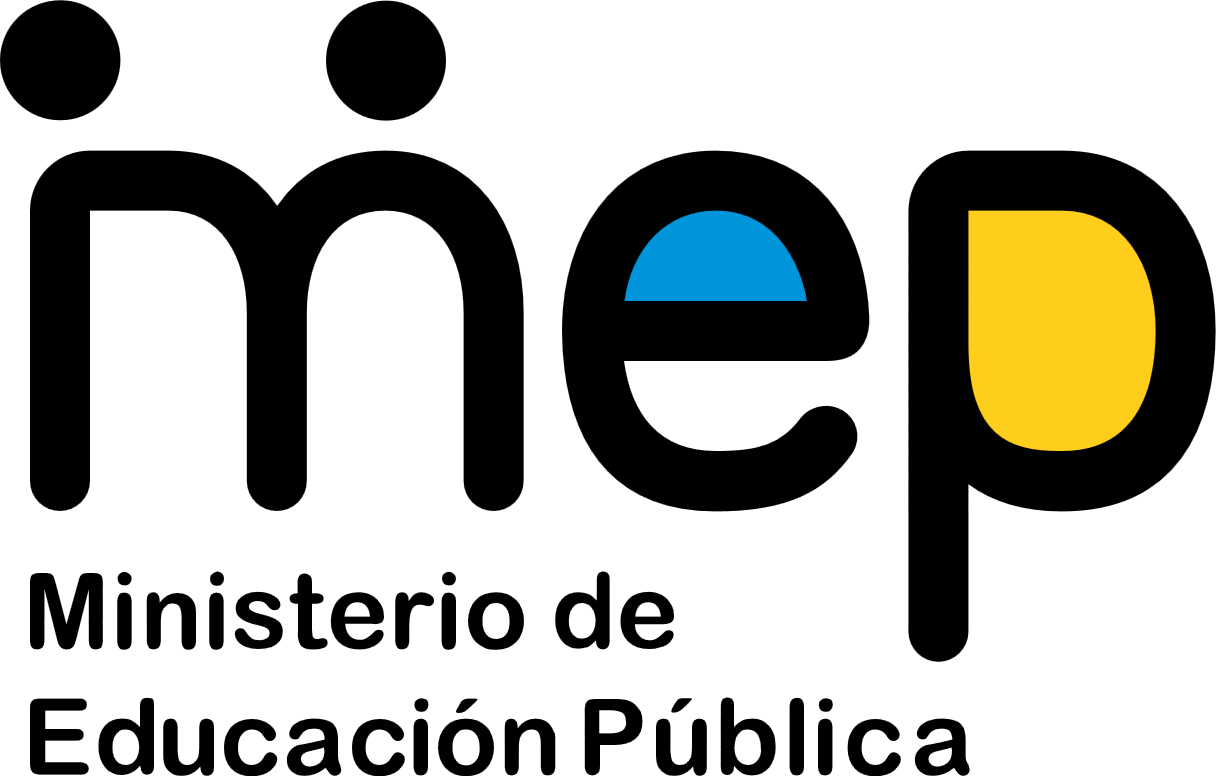 Foro propositivo por la Educación
 Inversión educativa, tecnología, desarrollo socioeconómico y el futuro de Costa Rica
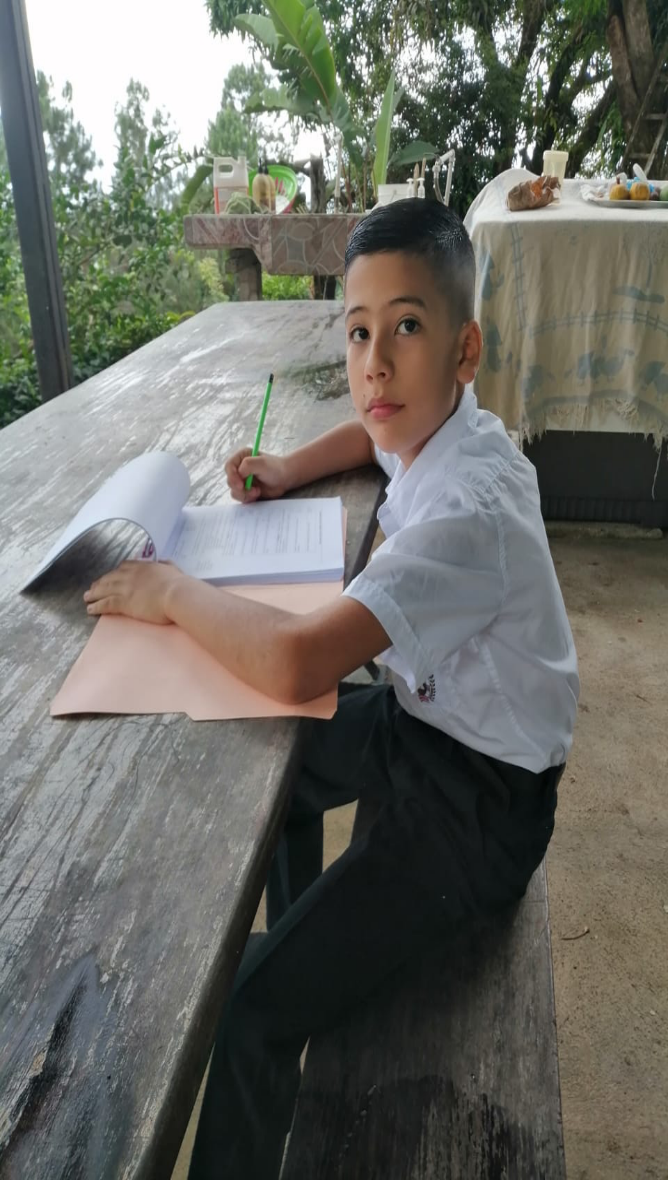 Martes 2 de noviembre de 2021
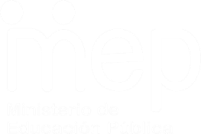 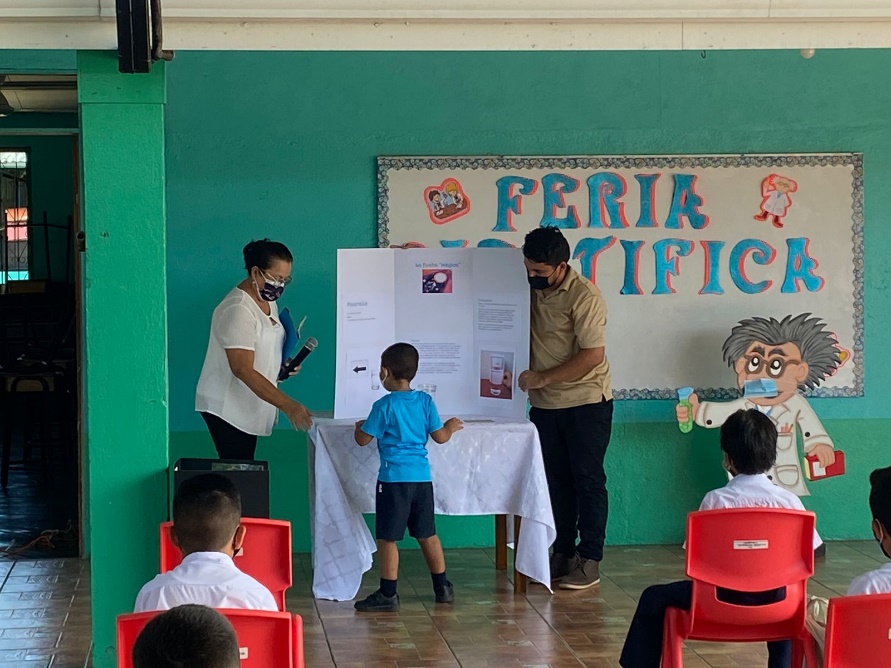 Inversión educativa, tecnología, desarrollo socioeconómico y el futuro de Costa Rica
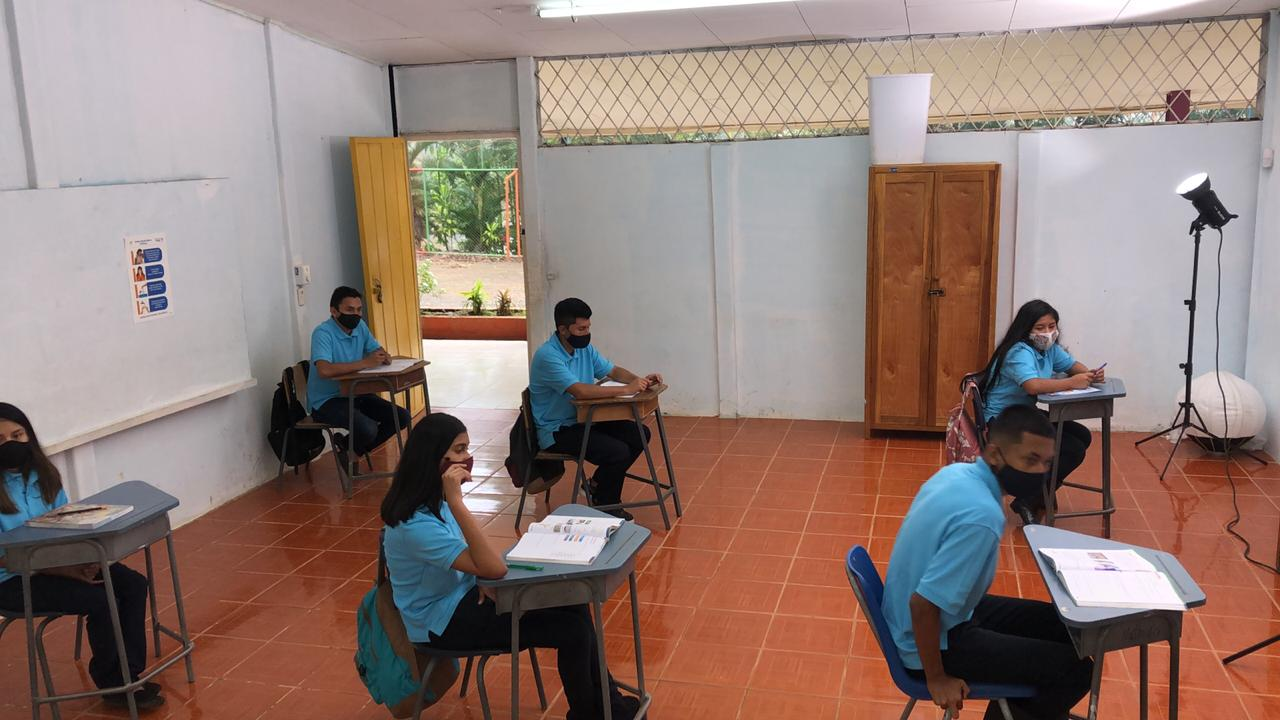 FichaCONVOCA:   Ministra de Educación PúblicaFACILITA:	   MEP-CONARE FECHA:         2 y 3 de diciembre de 2021LUGAR:        Auditorio Nacional
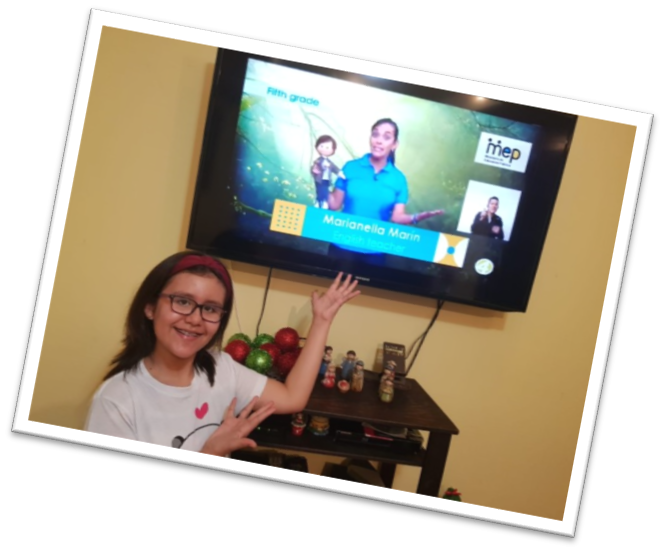 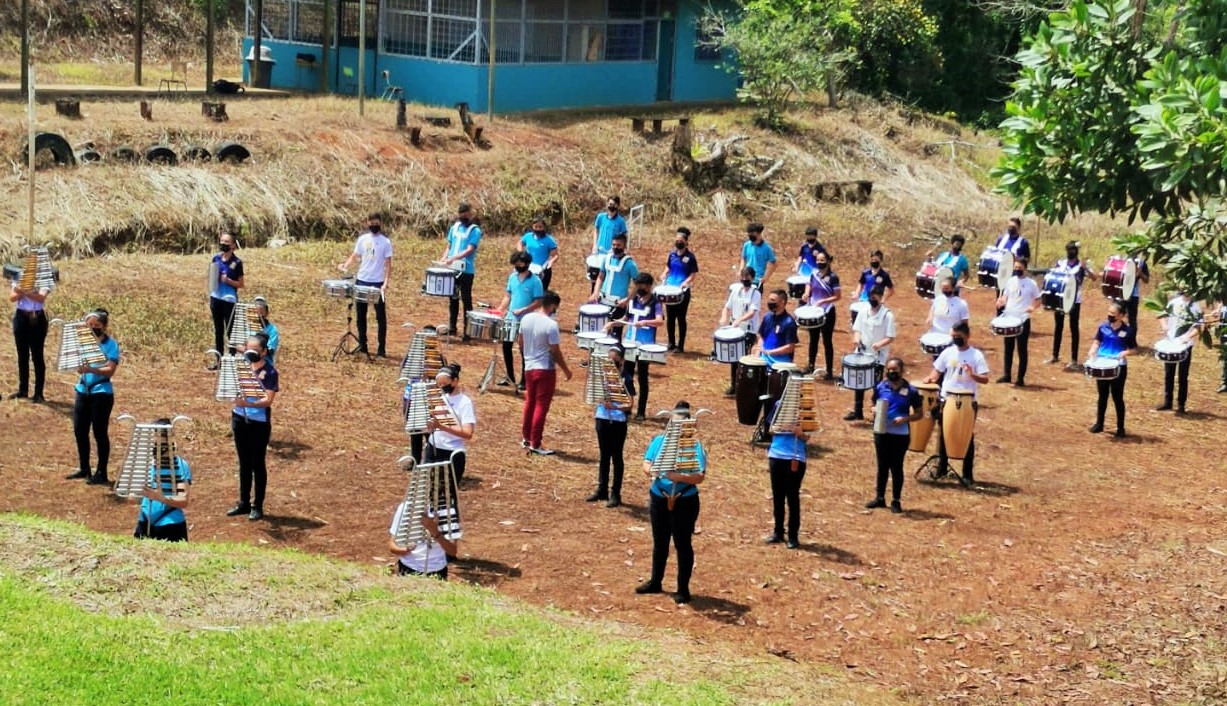 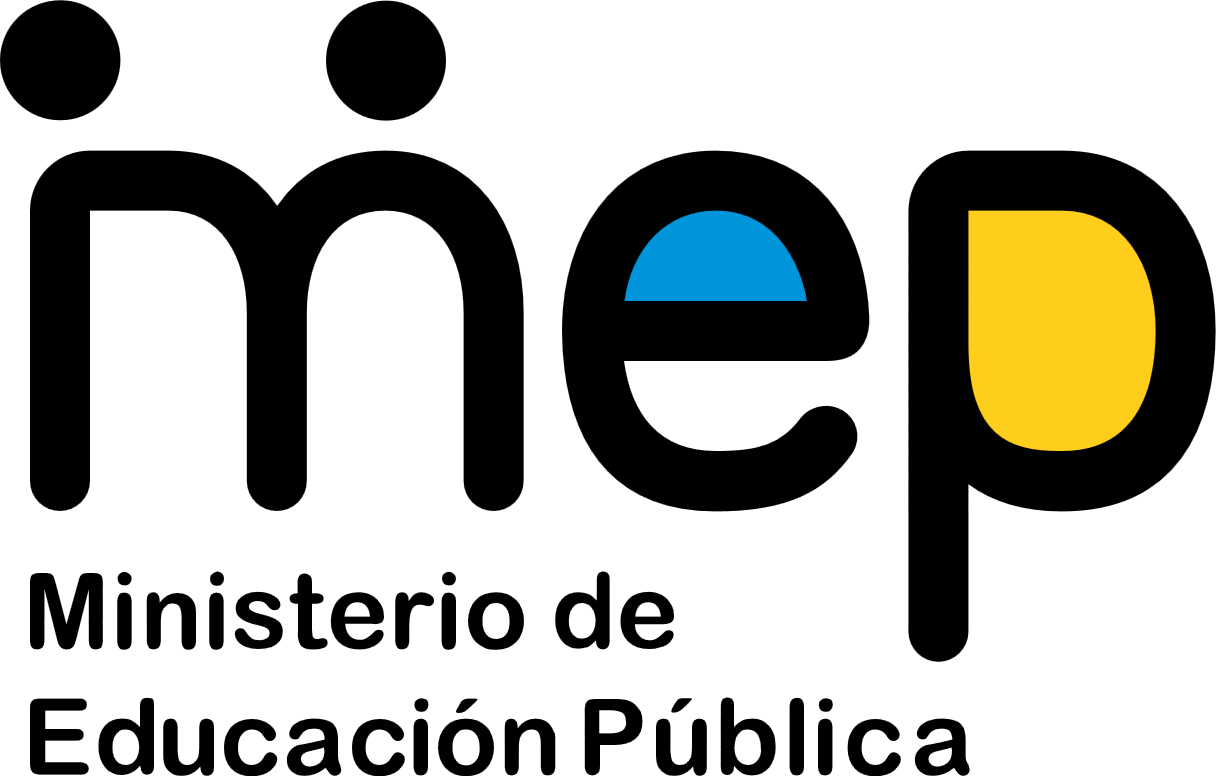 Justificación
1
3
2
Crisis educativa
Rezago pedagógico
Crisis fiscal
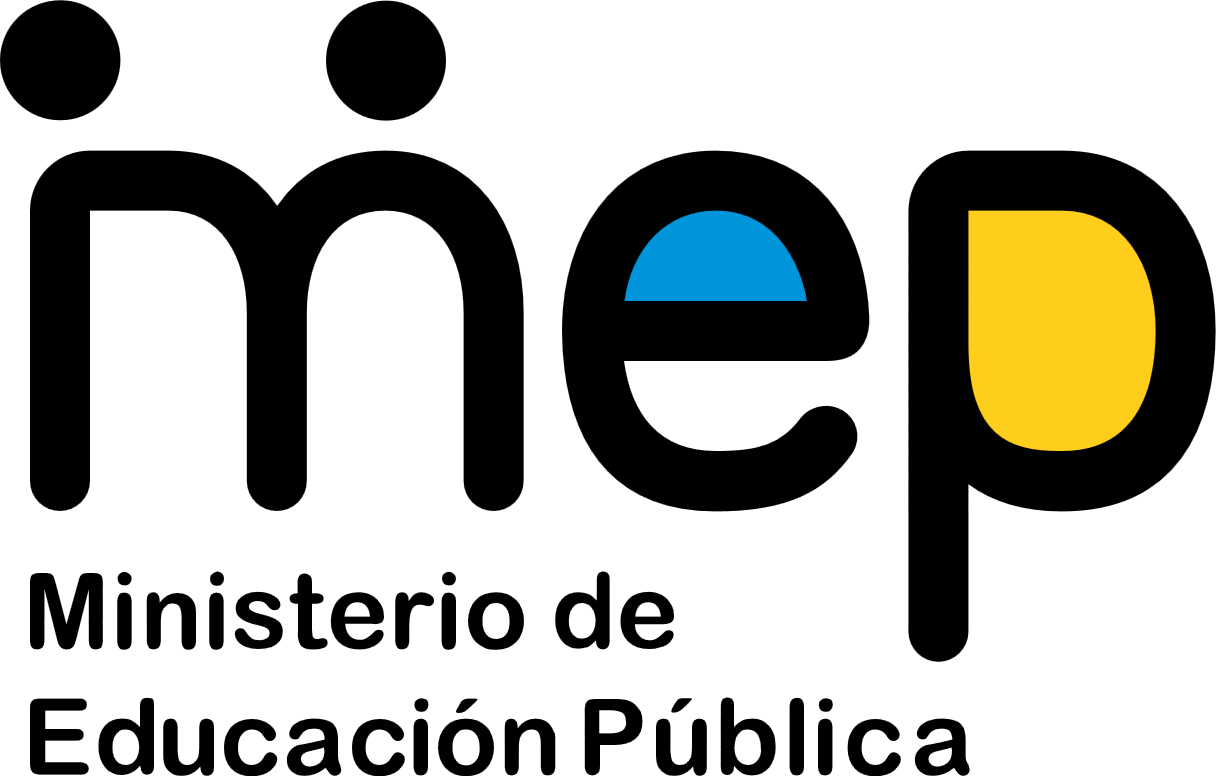 Objetivo General
Concertar un diálogo propositivo nacional, que permita delinear una hoja de ruta para enfrentar los desafíos de la crisis educativa.
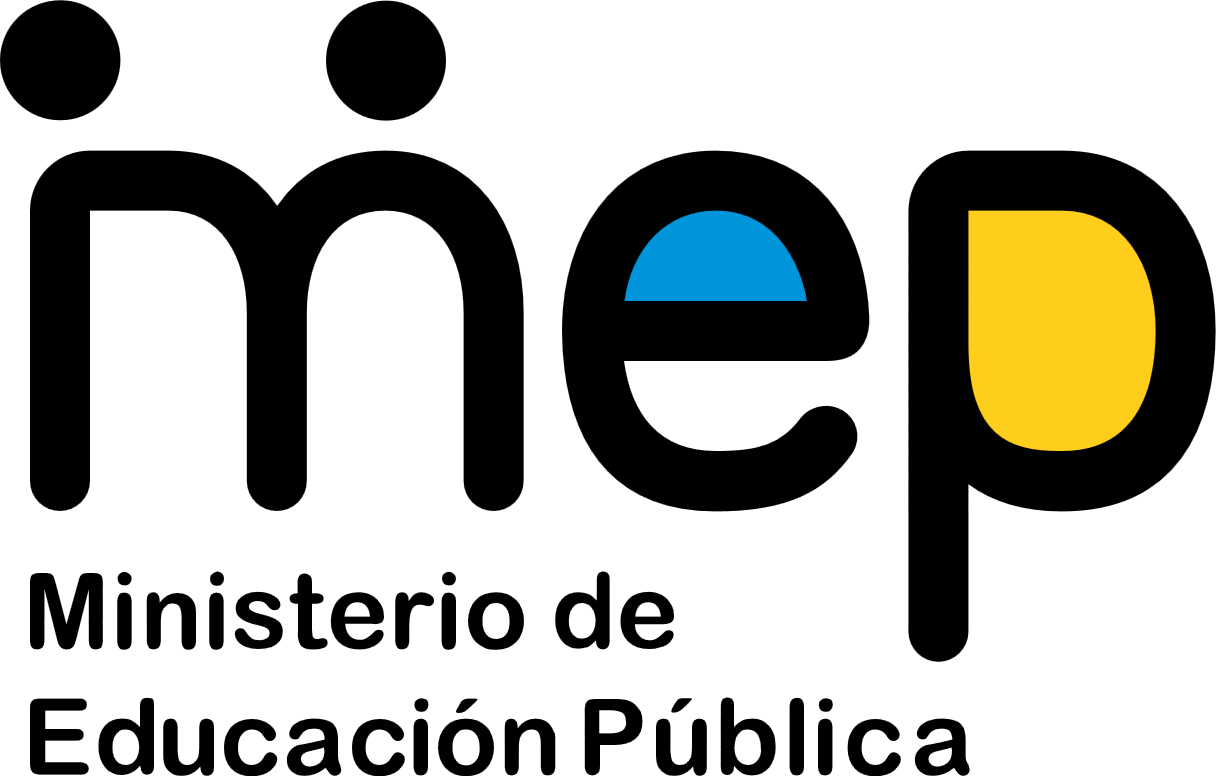 Objetivos Específicos
1. 
2. 3. 4.
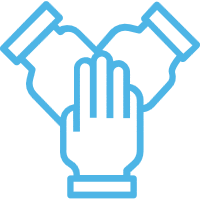 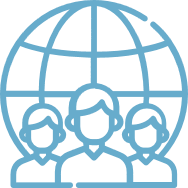 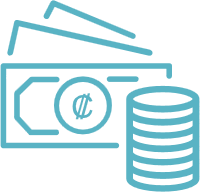 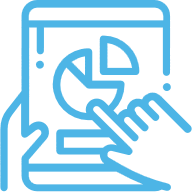 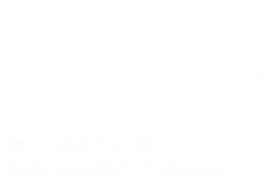 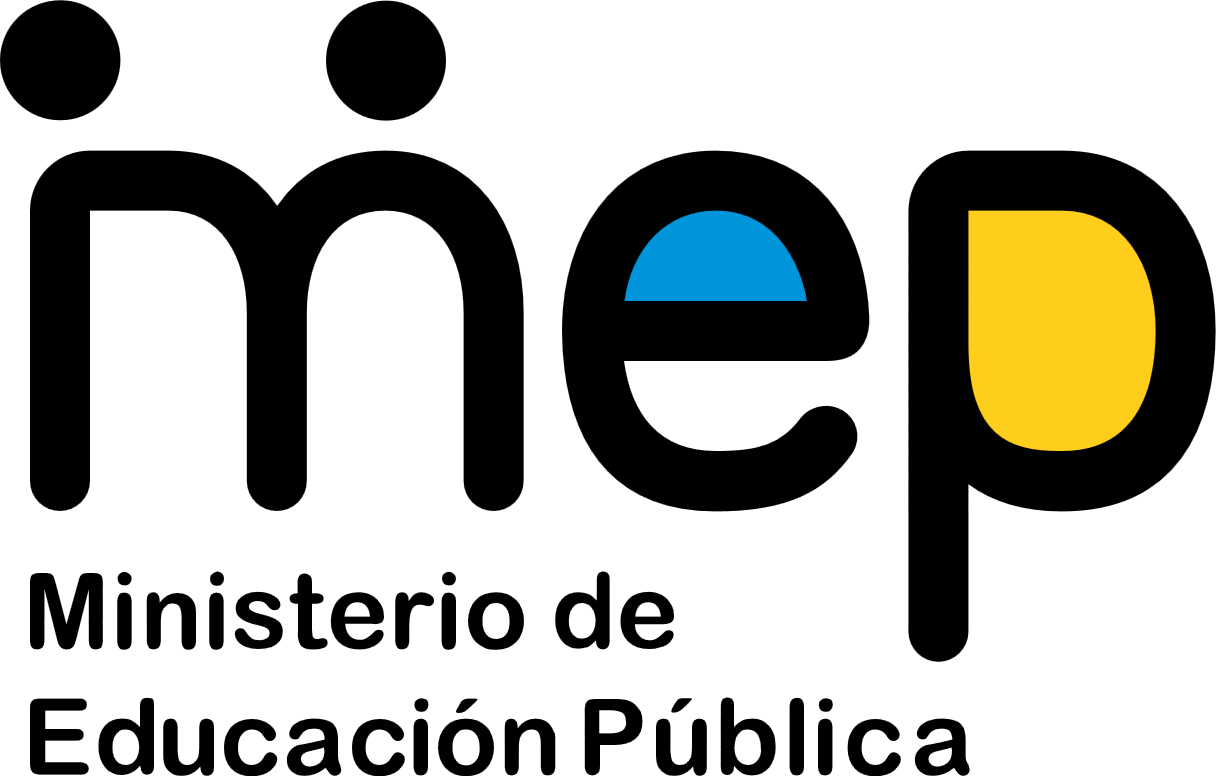 Agenda tentativa
Día 1
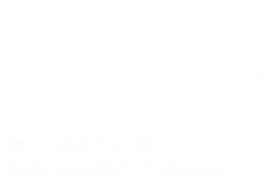 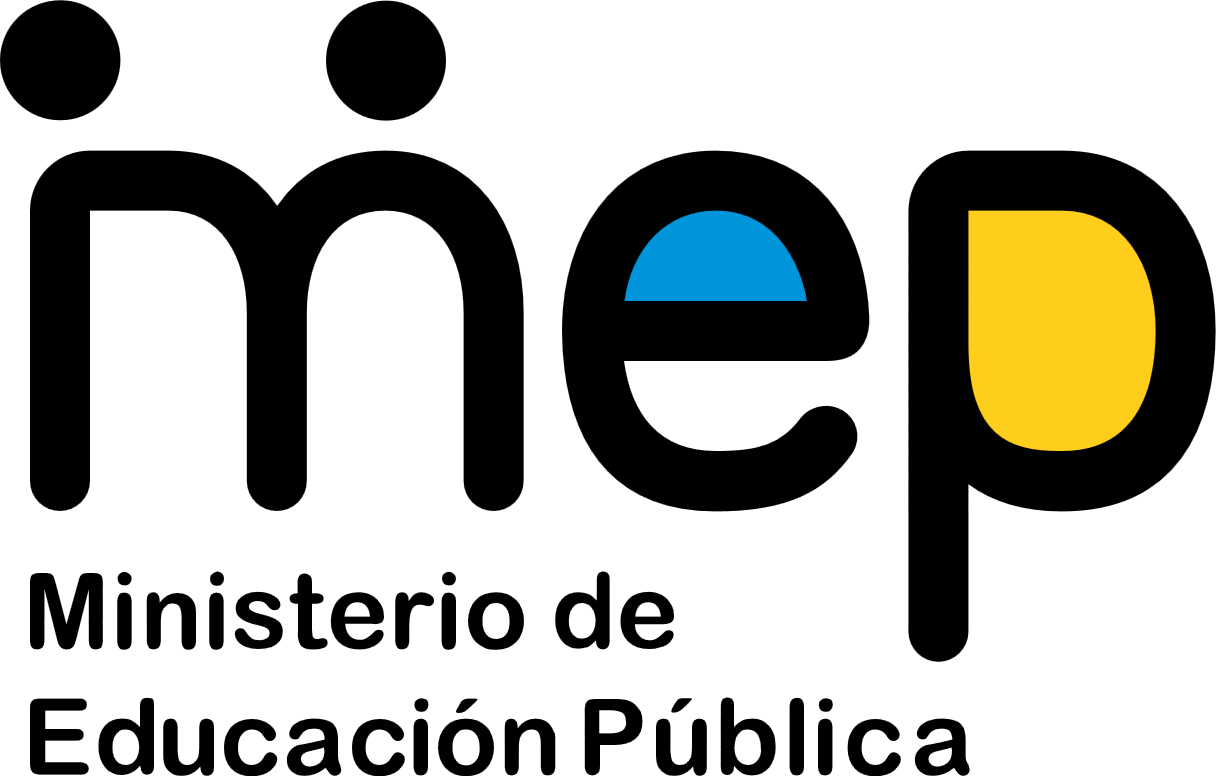 Agenda tentativa
Día 1
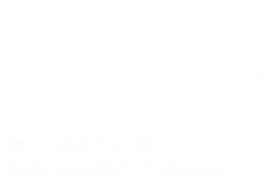 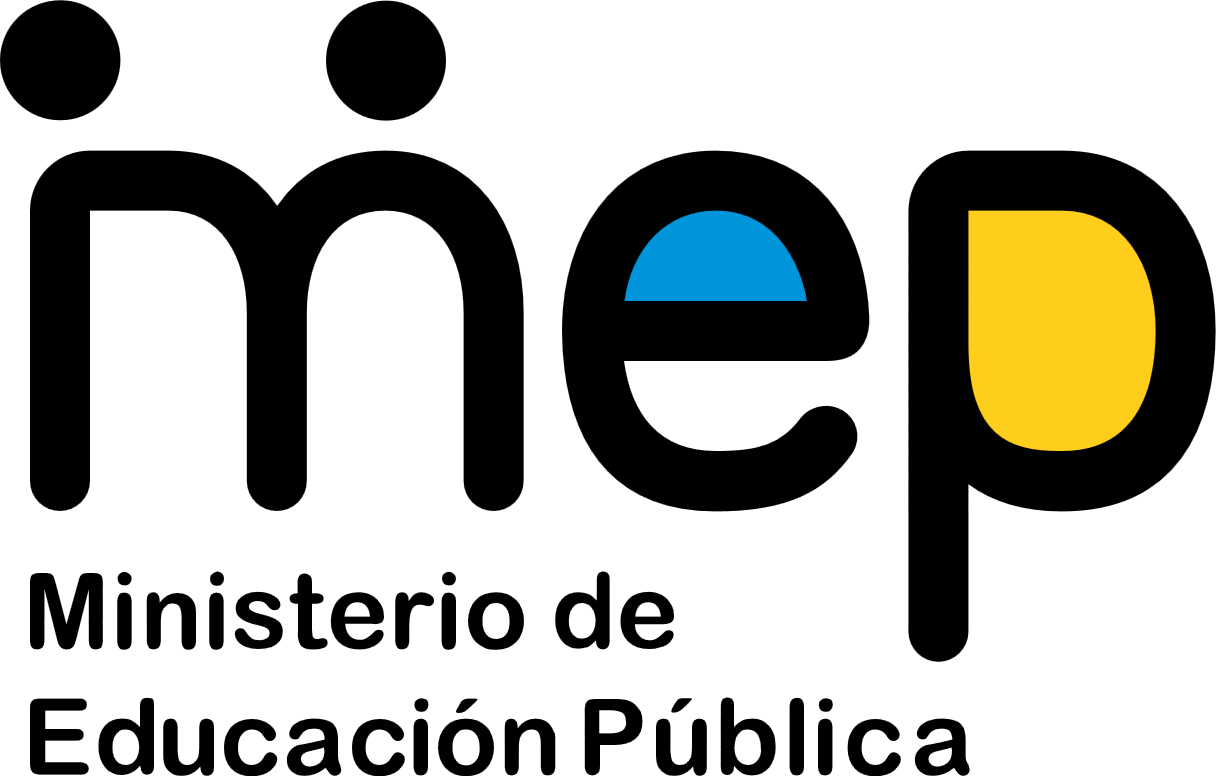 Agenda tentativa
Día 2
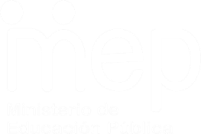 Lista de participantes
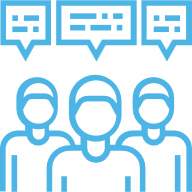 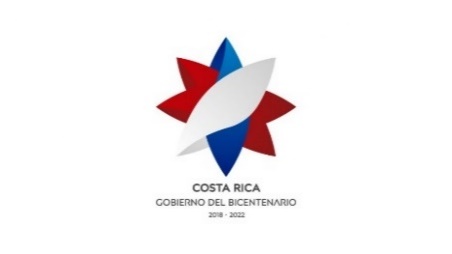 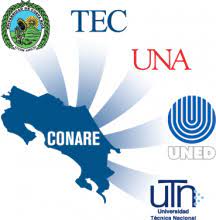 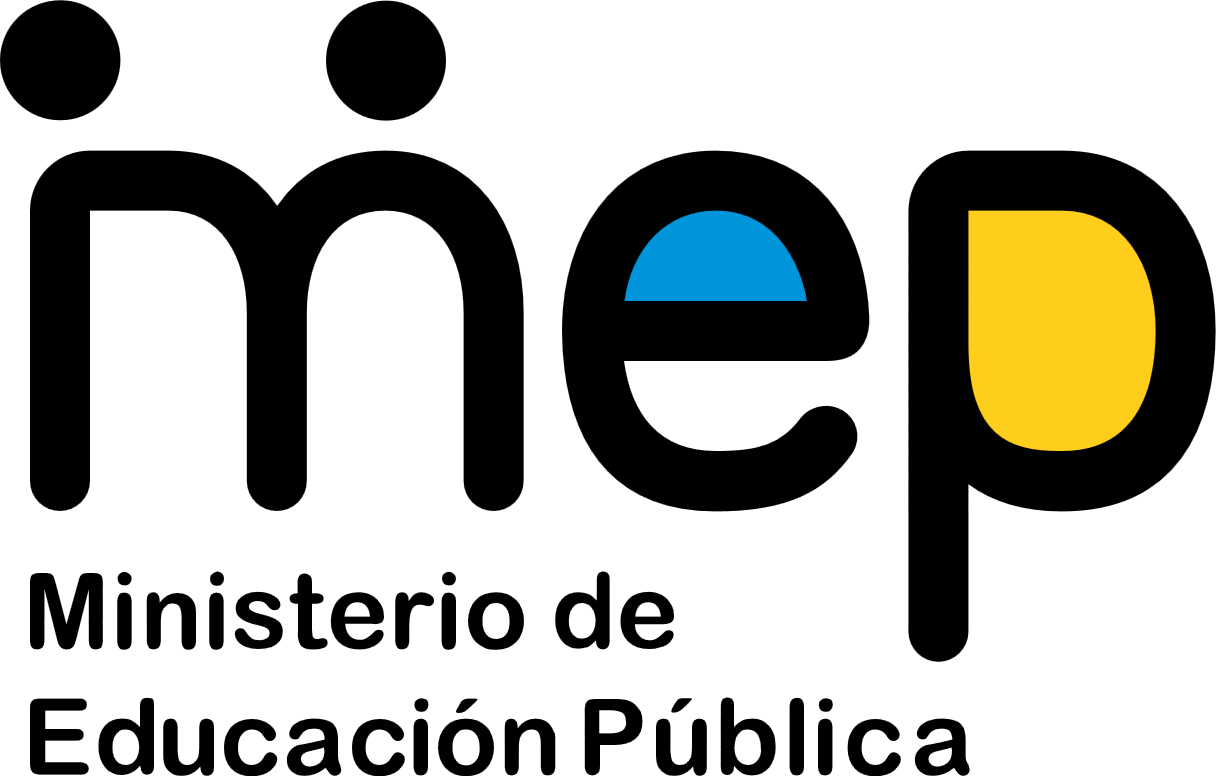 Foro propositivo por la Educación
 Inversión educativa, tecnología, desarrollo socioeconómico y el futuro de Costa Rica
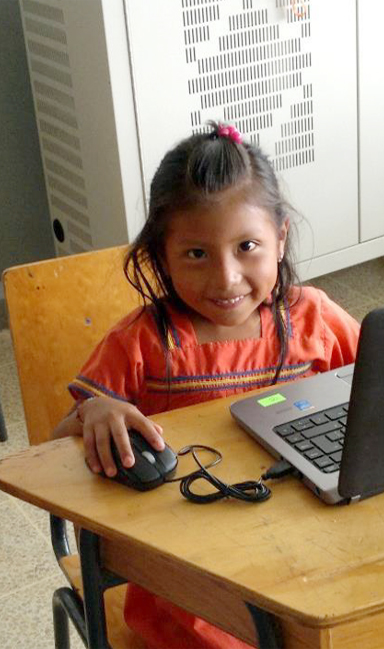 Martes 2 de noviembre de 2021